ENDOCRİNA CYSTEMA
(ENDOKRİN SİSTEMİ)
ENDOCRİNEA CYSTEMA (ENDOKRİN SİSTEM)
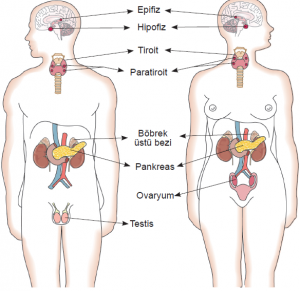 Salgılarını, belli bir kanal sistemine ihtiyaç 
duymadan doğrudan kana veya lenfe veren 
glandların (bezlerin) bir araya gelmesiyle 
oluşan sisteme Endocrinea Cystema
(Endokrin Sistem) denir. 
 


Endokrin bezlerinin salgıladıkları doğrudan 
kana verilen kimyasal salgılarına  da Hormone 
(hormon) denir.
ENDOKRİN SİSTEME AİT ANATOMİK TERİMLER
Glandula (glandula) : Salgı bezi.

Parenchyma (parenkima) : Salgı bezlerinde salgı yapan hücrelerin oluşturduğu kısım.
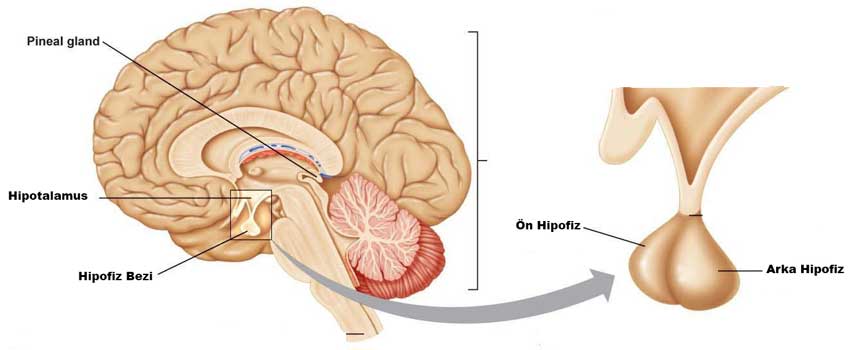 Pituitary Gland/Hypophysis (Pitüiter/Hipofiz) :       
Hipofiz bezi; os cranium (os kraniyum : kafatası) 
İçinde, cerebrum (serebrum : beyin) alt yüzeyinde, 
hypothalamus’a (hipotalamus) bağlı iç salgı bezidir.

Adenohypophysis (Adenohipofiz) : Hipofiz
bezinin ön tarafı.

Neurohypophysis (Nörohipofiz) : Hipofiz bezinin
arka tarafı.
Corpus Pineale/Epiphysis Cerebri (Korpus  Pinale/Epifiz Serebri) : Epifiz Bezi; cerebrum’ da 
(serebrum’da : beyinde) arka tarafta, küçük kabartı halinde bulunan bez.

Pinealocytus (Pinealosit) : Epifiz Bezi Hücreleri.
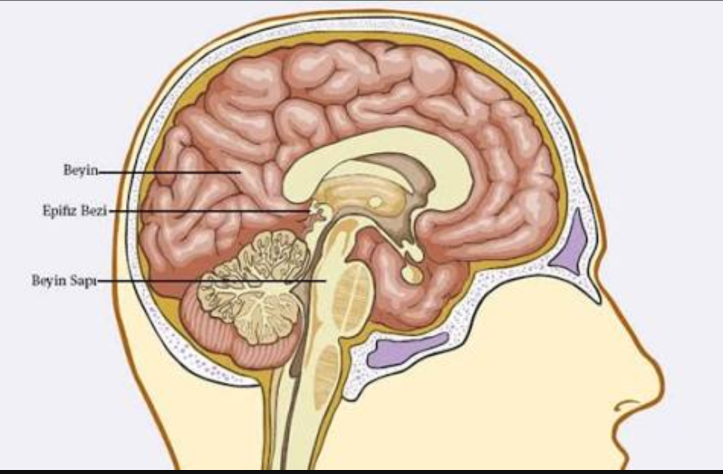 Glandulae Parathyroidea/ Parathyroid Glands
(Glandula Paratiroid/ Paratiroid Glands) : Paratiroit
bezleri; Tiroit bezinin arkasında bulunan paratiroit
hormonu salgılayan dört küçük bezin tümü. 

Thyroid/ Thyroid Gland (Tiroid/ Tiroid Gland): 
Tiroid bezi; boyun ön bölümünde Adem Elması’ nın 
altında bulunan bezdir.
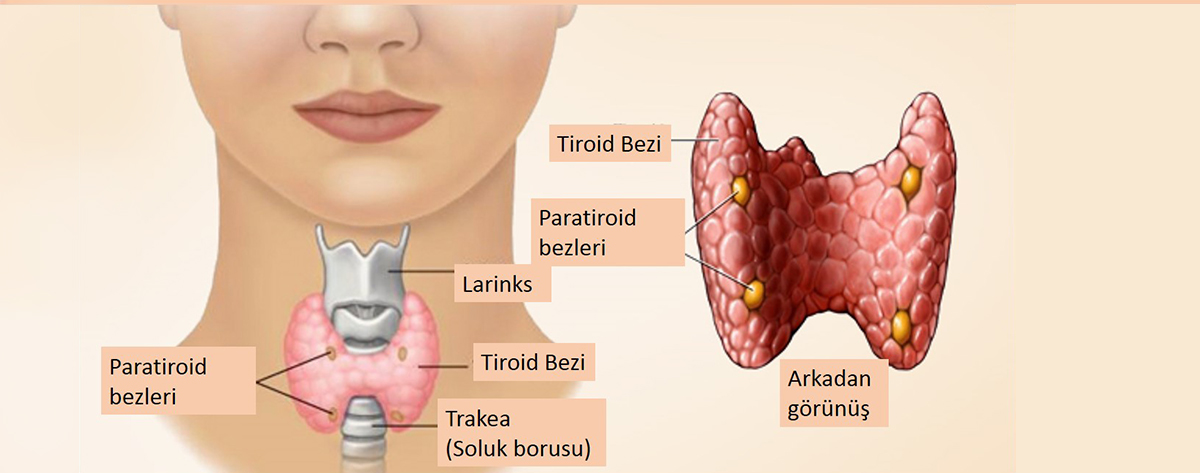 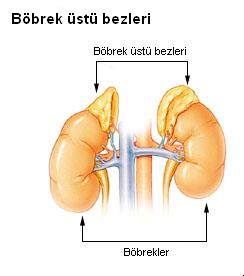 Glandulae Suprarenalis/ Suprarenal Gland (Gland Suprarenalis /Suprarenal Gland): Böbrek üstü bezi; böbreklerin üstüne yapışmış halde bulunan iki adet bezdir
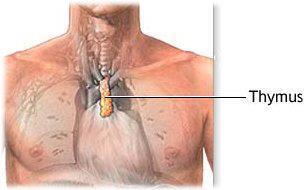 Thymus Bezi (Timus Bezi) : Timus Bezi;
immunis cystema (immün sistem) de görev
alan, lympha (lemfa : lenf) dokusundan yapılı
iki lobdan oluşan kanalsız bir bezdir
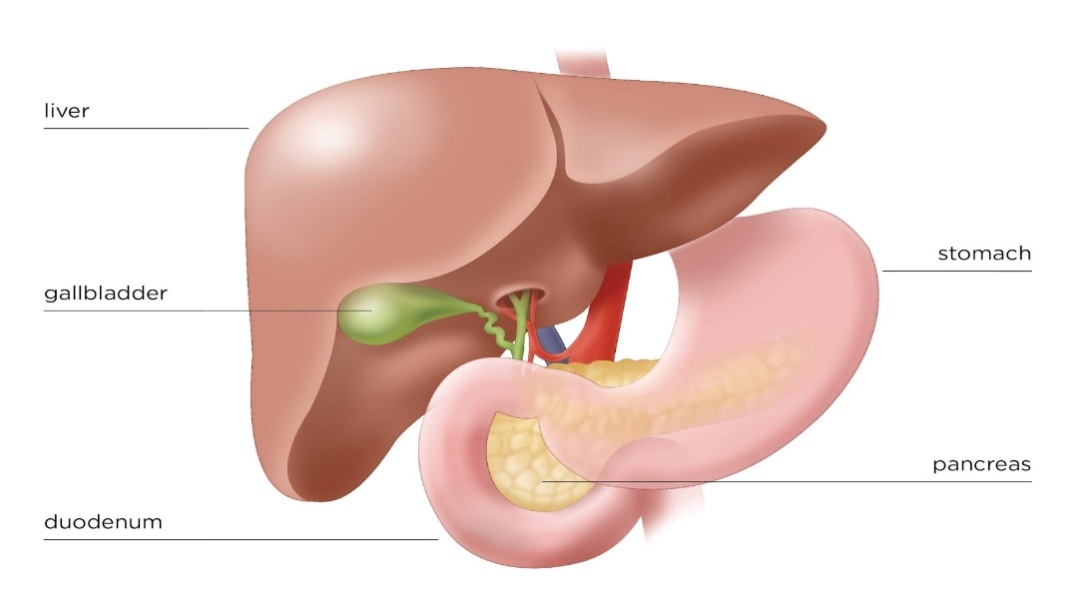 Pancreas (Pankreas) : Pankeras bezi; gaster (mi-denin) arkasında, duedonum ile lien (dalak) arasında yer alan organ.
Pankreasın içinde Langerhans islands denilen iç     salgı işlevi ile görevli küçük odacıklar bulunur.
Gonad (Gonad) : Cinsiyet Bezleri

Ovarium (ovaryum) : Yumurtalıklar. Bu bezden östrojen ve progesteron hormonları salgılanır.

Testis : erkek üreme bezi.
ADENOHYPOPHYSİS SECERNERE HORMONE (ADENOHİPOFİZ SECERNERE
HORMON : HİPOFİZ ÖN LOBUNDAN SALGILANAN HORMONLAR)

ACTH - Adrenocorticotropic Hormone (Adrenokortikotropik hormon) : glandula suprarenalis
cortex (glandula suprarenalis korteks : böbrek üstü bezi korteksi) hormonlarının salgılanmasını 
uyarıcı hormon .

FSH - Follicle Stimulating Hormone (Follikül Sitümüle (uyarıcı )Edici Hormon) : Follikülleri
uyarıcı  hormon.

HGH - Human Growth Hormone (İnsan Büyüme Hormonu) : Büyüme ve gelişme hormonu. 

LH - Luteinizing Hormone (Lüteojenik Hormon) : Sexus hormone’s (seksus hormons : Cinsiyet
hormonları)’nın salgılanmasını sağlayan hormon.

Prolactin /LTH – Luteotropic Hormone (Prolaktin / Luteotropik Hormon) : Süt oluşumunu 
uyarıcı hormon.

MSH- Melanocyte stimulating Hormone ( Melanosit Sitümüle (uyarıcı) Hormon) : Pellis’ de
(Deride) melanin sentezini uyarıcı hormon.
NEUROHYPOPHYSİS SECERNERE HORMONE (NÖROHİPOFİZ SECERNERE
HORMON : HİPOFİZ ARKA LOBUNDAN SALGILANAN HORMONLAR)


ADH- Antidiuretic Hormone (Antidiüretik Hormon) : Miction (miksiyon : idrar) oluşmasını 
azaltıcı, kan basıncını yükseltici ve peristaltizm uyarıcı hormon.

Oxytocin (Oksitosin) : Sütün salgılanmasını uyaran ve accubare (akkubare : doğum) da uterus kasılma
sını kuvvetlendiren hormon.
EPİPHYSİS GLANDULA HORMONE’S (EPİFİZ GLANDULA HORMON : EPİFİZ BEZİ
HORMONLARI)

Serotonin (Serotonin) : Uyku düzenlenmesinde, vücut sıcaklığının ayarlanmasında ve vas muscular’s
(vaz müsküler: damar kasları)’nın kasılmasında uyarıcı etki yaratan hormon.

Melatonin (Melatonin) : Üreme siklusunun  düzenlenmesinde rol alan hormon.
THYROİDEA GLANDULA HORMONE (TİROİT BEZİ HORMONLARI)

Calcitanin (Kalsitanin) : Thyroidea glandula (tiroit bezi) tarafından salgılanan, kemiklerde
kalsiyum depolanmasını hızlandıran hormon.  

Thyroxine (Tiroksin) : Vücuttaki kimyasal etkinliklerin hızını kontrol eden hormondur.

Triidothyranine (Triiyodotiranin) : Thyroidea glandula (tiroit bezi) tarafından salgılanan 
vücuttaki kimyasal etkinliklerin hızını kontrol eden hormon.

Thyroid Hormone (Tiroit Hormonu) : Thyroidea glandula (tiroit bezi) tarafından salgılanan 
hormon.
PARATHYROİDEA GLANDULA HORMONE (PARATİROİD BEZİ HORMONU) 


PTH- Parathyroidea Hormone / Parathormone (paratiroit hormon /parathormon) : 
Paratiroit bezleri tarafından salgılanan, vücutta kalsiyum metabolizmasının düzenlenmesinde rol alan 
hormon.
GLANDULA SUPRARENALİS HORMONE’S (GLANDULA SUPRARENAL HORMON: BÖBREKÜSTÜ BEZİ HORMONLARI)
 

Mineracorticoid (mineralkortikoid) : Böbreküstü bezi cortex (korteks: kabuk) tarafından 
salgılanan, böbrek tübüllerinden sodyum emilişini ve potasyum artılışını arttırıcı bir grup steroidden 
herhangi biri. Özellikle aldosteron ve dezoksikortikosteron bu gruptadır. 


Aldosterone (Aldosteron) : Böbreküstü bezlerinin cortex (korteks: kabuk) katmanında üretilen, 
kanda sodyum ve potasyum dengesini düzenleyen bir steroid hormonudur.


Glucocorticoids (Glukokortikoidler) : Böbreküstü bezi tarafından salgılanan daha çok protein
lipid (yağ)  ve carbonhydrate (karbonhidrat) metabolizması üzerine etkili kortizon, kortikosteron ve hidrokortizonu içine alan steroid grubudur.
PANCREAS SECERNERE  HORMONE (PANKREAS SECERNERE HORMON : PANKREASDAN SALGILANAN HORMON)

İnsula (İnsülin) : Pankreastsa langerhan’s islands (langerson adacıkları : pankreas adacıkları) nın 
beta hücreleri tarafından salgılanan, kanda glycosa (glukoz : şeker) seviyesini düzenleyici, eksikliğinde 
diabetes mellitus ( diyabetes melitus: şeker hastalığı) nın oluştuğu hormon.


Glucagon (glukagon) : Pankreasta langerhans adacıklarının alfa hücreleri tarafından salgılanan,
karaciğerde glikojenin parçalanarak glycosa (glukoz : şeker)’ a dönüşmesini uyarıcı, dolayısıyla kanda            
glycosa (glukoz : şeker) düzeyini yükseltici bir hormon.


Somatostatin : Hypothalamus (hipotalamus : büyüme hormonu) ta ve pankreasta langerhan’s is-
lands (langerson adacıkları : pankreas adacıkları) nın delta hücrelerinde salgılanan, hipofiz ön lobundan somatotrapin (büyüme hormonu) salgılanışını önleyici hormon.
TESTİS SECERNERE HORMONE (TESTİSLERDEN SALGILANAN HORMON)


Testosterone (testosteron) : erkek cinsiyet hormonu.




OVARİUM SECERNERE HORMONE (OVARYUMDAN SALGILANAN HORMONLER 

Estrogen (östrojen) : ovaryumdan salgılanan östrojenik hormon.

Estrogenic Hormone (Östrojenik Hormon) : Kadına özgü cinsiyet özelliklerini geliştiren, 
mensturasyonu takiben uterus mukozasının yenilenmesini sağlayan hormonlar. (östradial, östran, 
östriol)

Progesterone (progesteron) : Kadın cinsiyet hormonlarından biri. Kadın vücudunun gelişmesi ve 
kadına özgü sekonder cinsiyet karakterlerinin oluşmasında östrojen ile birlikte rol oynayan, uterus 
mucus (mukus : sümüksü salgı) gebeliğe hazırlayan ve gebelik oluştuğunda devamını sağlayan hor-mon.
ENDOKRİN SİSTEME AİT SEMPTOMLAR(3)

   Bir olayın veya durumun anlaşılmasına yardım eden, vücuttaki işlevsel bir bozukluğun veya hastalığın belirlenmesine yarayan işaretlere semptom denir.

Galactorrhea (Galaktor) : gebelik ve emzirme durumu olmaksızın süt salgısının olmasıdır.

Exophtalmia , Exophtalmus (Eksoftalm,Eksoftalmus) : Göz kürenin dışarı doğru çıkması.

Hyperkinesia (Hiperkinezi) : Aşırı hareketlilik.

Hypernatremia (Hipernatremi) : Kanda sodyum oranının artması.

Hyperglycosuria (Hiperglikozüri) : İdrarda glycosa (glukoz : şeker) oranının artması.

Hyperglycemia (Hiperglisemi) : Kanda glycosa (glukoz : şeker) oranının artması.

Tetania (Tetani) : Paratirod bezlerinin az çalışması ve kalsiyum yetersizliğine bağlı olarak kaslarda 
    gelişen spazm (kasılma).
Virilism (Virilizm) :  Androjen yükselmesine bağlı, erkek tipi kıllanma, klitoris büyümesi, kas 
       kütlenin artması ile belirlenen bozukluk , kadında erkek özellikleri görülmesi

Hirsutism (Hirsutizm) : Özellikle kadınlarda derideki kılların normalin üstünde çoğalması,  
       aşırı kıllılık.

Gynecomastia ( Jinekomasti) : Erkeklerde ğöğüslerin büyümesi 

Hypoglicemia (Hipoglisemi) : Kanda glikoz seviyesinin az olması.

Hypercholestremia (Hiperkolesterolemi) : Kanda kolesterol düzeyinin yüksek olması. 

Hyperkalemia (Hiperkalemi) : Kanda potasyum oranının aşırı artması.

Polyphogia (Polifaji) : Aşırı yemek yeme, tokluk duygusunun bulunmaması.

Hypertriglyceridemia (Hipertrigliseridemi) : Kanda trigliserid seviyesinin aşırı yükselmesi.

Vitiligo (Vitiligo) : Melanin eksikliğine bağlı dış derinin renk kaybına uğramasıyla  oluşan beyaz plaklarla seyreden deri  hastalığı.

Polidipsi : Aşırı su içme.
ENDOKRİN SİSTEM TANI TERİMLERİ(4)

Acromegalia (Akromegali) : Vücut gelişimi tamamlanmış kişide, hypophysis (hipofiz) ön lobundan 
gelişim hormonunun aşırı salgılanması sonucu yüzün irileşmesi, el ve ayakların büyümesidir.
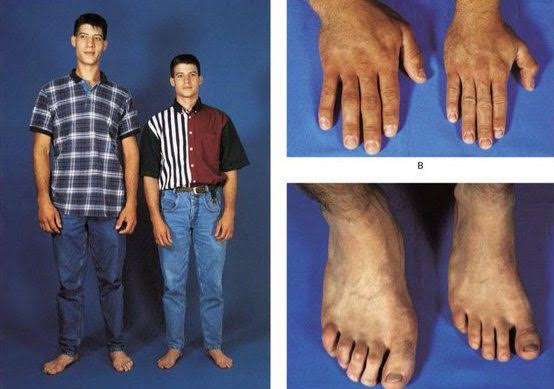 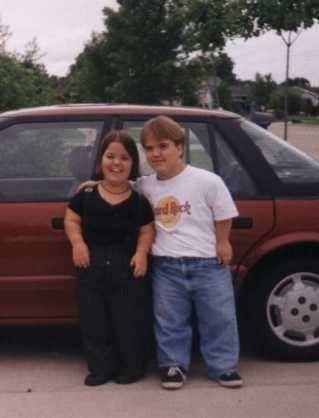 Dwarfism (Dvarfizm) : hypophysis hormone 
(hipofiz hormonu : büyüme hormonu )  az 
salgılanması nedeni ile doğuştan gelişememe, 
cücelik, bodurluk.
Gigantism (Jigantizm) : Hypophysis hormone (hipofiz hormonu : büyüme hormonu ) aşırı sal-
gılanmasıyla oluşan anormal büyüme, devlik.
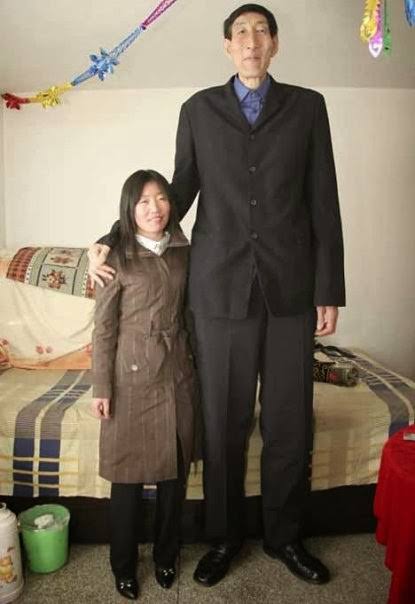 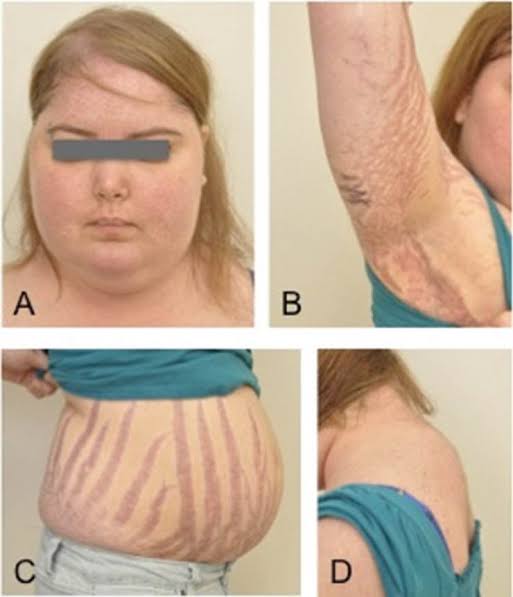 Cushing’ s Syndrome (Kuşing Sendromu) : Kortizol hormonunun aşırı ve kontrolsüz salgı-
lanmasıyla ortaya çıkan bir sendromdur.
DI- Diabetes İnsipidus (Diyabetes İnsipidus) : Hipofiz arka hormonu olan antidiüretik hormon yeter-
sizliğine bağlı gelişen bir hastalık. ‘Şekersiz Şeker Hastalığı’ da denir.

DM- Diyabetes Mellitus : şeker hastalığı

Hyperunsilunism (Hiperünsilünizm) : Pankreastan aşırı insula (insülin) salgılanması.
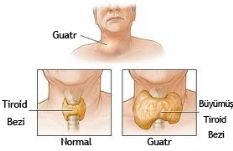 Guttur (Guatr) : Tiroit bezinin büyümesi.
 
Endemicae Guttur (Endemik Guatr) : 
Tiroit hormonu yapımının azalmasıyla oluşan 
Hyperthyroidism (hipotriodizm) görülmek-
sizin tirot bezinin büyümesi.

Egzoftalmik Guttur  (Egzoftalmik Guatr) : 
Tiroit bezinin büyümesi ile oluşan hastalık.
Hashimoto’s thyroiditis (haşimato tiroiditi) : Haşimoto hastalığı. Vücudun tiroit bezine saldırması 
sonucu ortaya çıkar , inflammare (inflamasyon : iltihap) ve hormone (hormon) azalması durumu.

Thyroiditis (Tiroidit) : Tiroit bezinin inflammare (inflamasyon : iltihap) 

Hyperadrenalism (Hiperadrenalizm) :  böbreküstü bezinden aşırı hormone (hormon) salgılanması.

Hyperthyroidism (Hipertiroidzm) : Tiroit hormonunun aşırı derecede salgılanması.

Hypoparathyroidism (Hipoparatiroidzm) : Parathyroidea hormone (paratiroid hormon) ‘unun 
yetersiz salgılanmasının neden olduğu patolojik durum.

Hypothyroidism (Hipotiroidizm) : Tiroit bezinin yetersiz salgı yapması.

Myxoedema (Miksödem) : Şiddetli hypothyroidism (hipotiroidizm)  belirtilerine derialtında sert 
ödemin eşlik ettiği  ağır klinik tablo.
ENDOKRİN SİSTEM CERRAHİ TERİMLERİ


Adrenalectomy (Adrenalektomi) : Böbreküstü bezinin operatio (ameliyat) ile alınması.

Hypophysectomy (Hipofizektomi) : Hipofiz bezinin operatio (ameliyat) ile alınması.
              
Parathyroidectomy (Paratiroidektomi) : Paratiroit bezinin operatio (ameliyat) ile alınması.

Thyroidectomy (Tiroidektomi) : Tiroit bezinin operatio (ameliyat) ile alınması.

               Subtatale Thyroidectomy (subtatal Tiroidektomi) : Tiroit bezinin çok az bir kısmının bırakıldığı tiroidektomi.
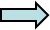 EPİKRİZ RAPORU - 1
DİABETES İNSİPİDUS
  


36, E. Polydipsia (polidipsi : çok su içme.), polyurea (poliüri : çok idrara çıkma), xerostomi (kserostomi : 
ağız kuruluğu) şikayetleriyle gelen hasta acil dahiliye polikliniğine başvurdu. Yapılan tetkiklerde haema 
glucase (kan glukoz : şeker) düzeyi 742mg/dL saptanan hastanın arteria haema gas (arteriyel kan gazı) 
incelemesinde acidosis (asidoz: kanda aşırı miktarda asit bulunması.)saptanmadı. İdrarda keton negatifti 
(keton olmaması durumu) serum ozmolalitesi (normal değerleri 285-295arası olan kandaki çözünmüş 
mineral miktarı) yüksek olarak hesaplandı. Bu bulgularla diyabetin nonketotic hyperplycaemia 
hyperosmolar (nonketotik hiperglisemik hiperozmolar) başlangıçlı olduğu kabul edildi.
Hasta sıvı – elektrolit replasmanı (replasman : yerine koyma, yenileme) ve intravenous (intravenöz : damar 
içi) insula (insülin : kanda şeker seviyesini düzenleyici hormon) tedavisi sırasında ileri tetkik ve tedavisinin 
düzenlenmesi amacı ile endokronoloji ve metabolizma hastalıkları bilim dalı servisine yatırıldı. Hba – 
Globus A (Hemoglobin A : erythrocytus (eritrosit : alyuvar) ) bulunan oxygen (oksijen) taşınmasında rol 
alan madde düzeyi %15 olan hastaya 0.75 ünite /kg/gün dozu ile intensive (intensif : yoğun ) insula glargin 
(insülin glarjin) sabah 24 ünite akşam 12 ünite ve reguler insula (regüler insülin : kristalize insülin de denen, 
kısa etkili olup (5-7 saat)  intravenous (intravenöz : damar içi) uygulanabilen tek insülin ilacıdır.)3   10 ünite 
ile diyabet regülasyonu sağlandı.
EPİKRİZ RAPORU - 2
IGF-1’ E BAĞLI ACROMEGALİ


25,K capitis poena (kapitis poena : baş ağrısı), arthralgia (artralji : eklem ağrısı), hidrosis (hidrozis: 
terleme) şikayetleri ile polikliniğimize başvurdu. Yapılan tetkiklerde ferrum defectus anemia (ferrum 
defektus anemi : demir eksikliği anemisi), sekonder hyperparathyroidism (hiperparatiroidizm : 
parathyroid hormone (paratiroid hormon) un aşırı salgılanması) , basis GH (basis growht hormone : 
vücudun büyümesi ve gelişmesinden sorumlu hormon), PRL – Prolactin (prolaktin : hipofiz ön 
lobundan salgılanan hormon), IGH-1 (İnsulia augmentum factor (insülin augmentum faktör : insüline 
benzer büyüme faktörü)) konsantrasyonları yüksek izlendi. Yapılan batın Plagam USG  -ultrasonagraphy 
(plagam ultrasonografi : yüksek frekanslı dalgalar gönderilerek iç organların izlenmesi.) intrahepatic 
(intrahepatik : karaciğerde olan) bölgede 6x6 cm’ lik kitle gözlendi.
Hasta endokronoloji servisine yatırıldı. Hastaya kısa etkili ocreotide (okreotid : hormon üretimini baskı-
layan ilaç) 3x100 mg /gün abdore exploration (abdomin eksplarasyon : hastaların karın içerisine açılan bir 
delikten iç organlarının izlenmesi) yapılarak gastrectomy (gastrektomi : midenin kısmen veya tamamen 
alınmasıdır.) ve duedonum rezeksiyonu (duedonumun yani 12 parmak bağırsağının bir kısmının alınması
dır). Hasta taburcu edildi. 2 ay  sonra yapılan kontrolde IGH-1 (İnsulia augmentum factor (insülin aug-
mentum faktör : insüline benzer büyüme faktörü) ) 307 (N : 116-358) olarak bulundu ve belirlenen periyot-
larda hastanın kontrolüne devam edildi.